Complete In Christ
Colossians 3
Colossians 3:1-11

1 If then you have been raised with Christ, seek the things that are above, where Christ is, seated at the right hand of God. 2 Set your minds on things that are above, not on things that are on earth. 

3 For you have died, and your life is hidden with Christ in God. 

4 When Christ who is your life appears, then you also will appear with him in glory.
Therefore: SEEK THE HEAVENLY
Seek the Things that are Above (3:1)
Set Your Mind On Things Above (3:2)- Habitually set your attention
Living a Complete Christian Life
We Are Alive In Christ (3a)
We Live In Christ (4a)
We Are Raised With Christ (1a)
We Are Hidden In Christ (3b)
We Are Glorified In Christ (4b)
Living the Complete Christian Life
We Are Alive in Christ  - Seek the Heavenly (3:1-3)
We Died with Christ (3a)-
Rom 6:2-“How shall we, who are dead to sin, live any longer in it”
We Live In Christ (4a) – 
1 Jo 5:12 - “He that has the Son, has life…” 
Phil 1:21 - “For me to live is Christ”
We Are Raised With Christ (1a)- from the Grave, to a Throne
We Are Hidden In Christ (3b) - Secure and Satisfied 
Rom 8:31-39 - “what can separate us from the Love of Christ?…”
We Are Glorified In Christ (4b)
Seek the Things that are Above (3:1)
Set Your Mind On Things Above (3:2)- Habitually set your attention
Colossians 3:1-11
5 Put to death therefore what is earthly in you: 
sexual immorality, 
impurity, 
passion, 
evil desire, and 
covetousness, 
which is idolatry. 


6 On account of these the wrath of God is coming. 7 In these you too once walked, when you were living in them. 8 But now you must put them all away: anger, wrath, malice, slander, and obscene talk from your mouth. 9 Do not lie to one another, seeing that you have put off the old self with its practices
WE ARE DEAD TO SIN – SLAY THE EARTHLY (5-9)
Romans 6:11 - Consider yourself dead to sin, and Alive in Christ
Matt 5:29-30  - “…pluck out your eye, cut off your hand if they cause sin”
What I Desire usually Determines What I do
Psalms 51:10 - Create in me a clean heart, O God
Living the Complete Christian Life
We Are Dead to Sin - Slay the Earthly (3:5-9)
Romans 6:11 - Consider yourself dead to sin, and Alive in Christ
Matt 5:29-30  - “…pluck out your eye, cut off your hand if they cause sin”
What I Desire usually Determines What I do
Psalms 51:10 - Create in me a clean heart, O God
Colossians 3:1-11

10 and have put on the new self, which is being renewed in knowledge after the image of its creator. 

11 Here there is not Greek and Jew, circumcised and
 uncircumcised, barbarian, Scythian, slave, free; but Christ is all, and in all.
We Can Become Like Christ - Strengthen the Christly (3:10-11)
New In Time (Put On) and New in Quality (Renewed)
Knowledge (Eph 4:23 /  2 Cor 3:18 / Rom 12:2 / 1 John 3:1-3)
Be Conformed to His Image - No National, No Cultural, No Economic, No Political Differences!  (Gal 3:28)
Living the Complete Christian Life
We Are Dead to Sin - Slay the Earthly (3:5-9)
Romans 6:11 - Consider yourself dead to sin, and Alive in Christ
Matt 5:29-30  - “…pluck out your eye, cut off your hand if they cause sin”
What I Desire usually Determines What I do
Psalms 51:10 - Create in me a clean heart, O God
We Can Become Like Christ - Strengthen the Christly (3:10-11)
New In Time (Put On) and New in Quality (Renewed)
Knowledge (Eph 4:23 /  2 Cor 3:18 / Rom 12:2 / 1 John 3:1-3)
Be Conformed to His Image - No National, No Cultural, No Economic, No Political Differences! 
(Gal 3:28)
Colossians 3:12-17
Put on then, as God's chosen ones, holy and beloved, compassionate hearts, kindness, humility, meekness, and patience, 13 bearing with one another and, if one has a complaint against another, forgiving each other; as the Lord has forgiven you, so you also must forgive. 14 And above all these put on love, which binds everything together in perfect harmony. 15 And let the peace of Christ rule in your hearts, to which indeed you were called in one body. And be thankful. 16 Let the word of Christ dwell in you richly, teaching and admonishing one another in all wisdom, singing psalms and hymns and spiritual songs, with thankfulness in your hearts to God. 17 And whatever you do, in word or deed, do everything in the name of the Lord Jesus, giving thanks to God the Father through him.
[Speaker Notes: Paul now turns to the Positive Aspects of the Christian Life
Once we have put off the Old Self – we have created a Vacuum and we Must Fill it!

Practice Holiness in relation to each other. (12-13)
Be Loving Toward One Another (14)
Let the Peace of God Rule in our Hearts (15)
Let the Word of Christ Dwell in us as we engage in Worship (16)
And, Do Everything in the Name of the Lord, and always give Thanks to God (17)]
THINGS WE MUST PUT ON (3:12-17)
Practice Holiness in relation to each other. (12-13)
 Be Loving Toward One Another (14)
 Let the Peace of God Rule in our Hearts (15)
 Let the Word of Christ Dwell in us as we Worship (16)
 Do Everything in the Name of the Lord
 Always give Thanks to God (17)
Motivation for Godly Living
The Grace of Christ (3:12-14)
God Chose Them (12a) -Deut 7:7-8
God Set Them Apart (12) - Holy
God Loves Them (12) - Beloved
God Has Forgiven Them (13-14)
The Peace of Christ (3:15)
Peace with God
Peace with Others - One Body
Be Thankful
Our Responsibilities
Put On Tender Mercies (12)
Put on Kindness (12)
Put on Humbleness of Mind (12)
Put on Meekness (12)
Put on Long-suffering (12)
Put on Forbearance (12)
Put on Forgiveness (13)
Put on Love (13)
[Speaker Notes: TENDER MERCIES (12)  The inward parts that were considered the seat of tender emotions. 
Affection, Hart-felt Compassion, or sympathetic heart
KINDNESS – Sweet Reasonable-ness.  Useful, Helpful, gentle, sweet, Sweet Disposition, Makes us rightly toward others.  The opposite of Malice (8), and Lying (9).
This is meant to produce Harmony among the members.
Cares about the feelings of others
HUMBLENESS OF MIND – Proper estimate of ourselves (Matt 5: 3 – poor in spirit); 
Romans 12:3 – do not think more highly of yourself than you ought.
Phil 2:3 – but in humility, count others more significant than yourself.
If we had more feelings of unworthiness of ourselves, and more affection and kindness in our dealings with others, we would have less fault finding, less fussing, less fighting.
MEEKNESS / Gentleness– Opposite of a Haughty and Self-Assertive spirit.
Force or Strength held in Check, under Strong Control, Energy Controlled (potential energy)     This person Love People and Loves Peace.
Used in ancient writings when a horse was broken
Temper, held in check, entails acceptance of God’s will for us without complaint.
LONGSUFFERING – Patience, steadfastness, endurance, forbearance. Patience toward people.
Be of a quiet sprit, even when treated wrongly (Golden Rule/Turn cheek) – Endure it patiently.
Not easily provoked.
FORBEARING ONE ANOTHER – to Bear With a person, to hold back, to bear with.
Not just Tolerate with artificial or insincere politeness, not overlook shortcomings.
Forbearance is needed when a brother has sinned and is trying to come back.  Sine did not happen overnight and his Recovery will not happen overnight either.
FORGIVING – Not hold a grudge against a brother.  
Forbearing and Forgiving are outward workings of the virtues of Compassion, Kindness, Humility, and Meekness.
If someone has a complaint against us (justified or not) – forgive them!
WHY – Because Christ Forgave You! (Matt 6:12-14) – God will not forgive you if you don’t forgive (Heb 8:12)
It is NOT indifference, and it is not looking for Revenge – it involves the heart
And Just About the Time you Say “I cant forgive them …” > Phil 4:13 – I can do all things thru Christ who strengthens me.]
[Speaker Notes: LOVE (14) Above all, Put on Love
It is supreme because it belongs on top of all the others.
Supreme because it binds all the others together.
Love is the Overcoat one puts on.  It goes on Top, and it holds everything together.
2 Peter 1:5-7 – the last virtue is LOVE.
Col. 2:2 – Being knit together in love – so that we might reach all the riches and full assurance of understanding and the knowledge of God’s mystery.
1 Peter 4: 8 have fervent love for one another, for love will cover a multitude of sins.
This is a Love that seeks another's highest good over our own needs.
Love is sacrificial, the highest form of love.

(15) LET - Peace with God - Peace with Others - One Body - Be Thankful
PEACE – to be bound, knit joined and weaved together.
Phil 4:7 – the peace of God which surpasses all understanding will keep your hearts and minds.
WE Trust in God – no matter what the problem, or circumstance, God will take care of us
Through Christ, we are not only reconciled to God, we are no longer alienated from each other.
Eph 2:12-14 – (vs 13) – for He Himself is our peace

Jesus promised His disciples Peace (John 14:1-3, 27)

He prayed that they might all be one (John 17:20-21) – what happens if we are not One?

In Philippians 4 Paul has in mind the tranquility of heart and soul

In Colossians Paul has in mind Peace in a larger sense – a Peace that embraces tranquility of mind and heart, and at the same time a Peace that makes for Peaceful relationships with one another in the body of Christ. – “Called in one body)

We are members of a single body – we are to be at peace and let this Peace rule in our hearts.

RULE – to act as an umpire.  In all inner conflicts and in all disputes and differences among us, Christ’s peace must give the final decision.  
We are to do nothing that would violate that peace!
Whatever the situation – our decision is based on what will promote Peace!
Christ’s peace only can rule to the extent that we are obedient to Him.
We have a CHOICE – do we LET His Peace Rule in our Lives, or NOT?

BE THANKFUL – Best way to promote it, is to be thankful for it.
Do we Thank God for the Peace that we have?]
Motivation for Godly Living
The Word of Christ Dwell in You Richly (3:16)
Resulting In Teaching, Admonishing Each other in Wisdom
Singing Praises to God
The Name of Christ (3:17)
Identification
Authority
Thanksgiving
We Forgive – 
	Because Christ forgave us
The Peace of Christ 
	Should Rule in our Hearts
The Word of Christ 
	Should Dwell in us Richly
The Name of Christ 
	Should be Worn Proudly
[Speaker Notes: LET - THE WORD OF CHRIST
The Gospel, the Revealed Truth

DWELL IN US RICHLY
Dwell - To be at home. We must LET the word come in to our Heats.
We must make room for it, clear out space and throw things out to make room.
To allow ourselves to be brought completely under its influence.
The word does not make an occasional visit, we must Hide It There (Psalms 119:11)

RICHLY – to be completely understood, let our soul be fully under its influence, not just visit

Wisdom – This could mean (1) The result of this rich dwelling of God’s word, results in Wisdom, or (2) We are to teach and admonish one another in all wisdom.

Col. 1:28 – Paul affirms that he and his co-workers endeavor to manifest true wisdom in the MANNER in which they teach and admonish every man.

We must use the wisdom we gain from God’s word as we carefully and tactfully teach and admonish each other.  

Later Paul will tell them (4:5) that they must act in Wisdom toward those who are outside.

Singing Psalms, Hymns, and Spiritual Songs.
Is this a Command?  If so, can a Christian be Silent and Not Sing ?

Sing With thankfulness – to sing with grateful hearts and spirit.]
[Speaker Notes: THE NAME OF CHRIST (17)

Whatever you do in word of deed do all in the name of the Lord.

Acts 17:28 - “‘In him we live and move and have our being’;

This covers every aspects of our lives – every day and every moment.

To do everything that we do in the name of the Lord Jesus is always to speak and act in complete submission to Jesus as our Lord.

Always in full submission to His authority.

We are to honor and magnify Him in all that we do.

We must never dishonor His name]
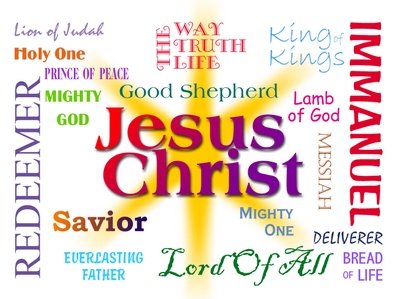